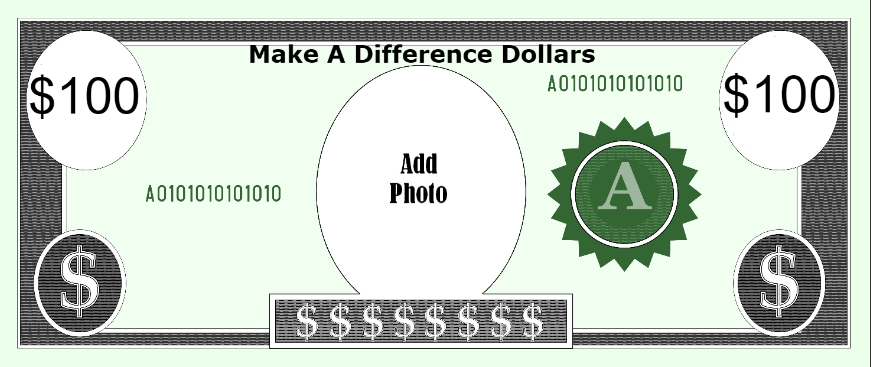 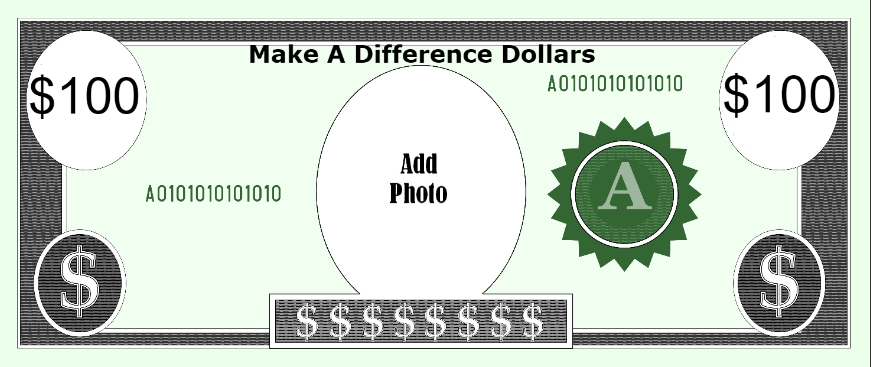 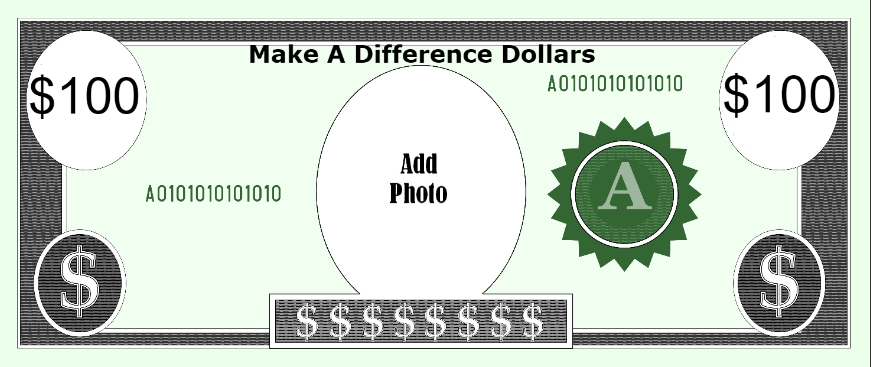 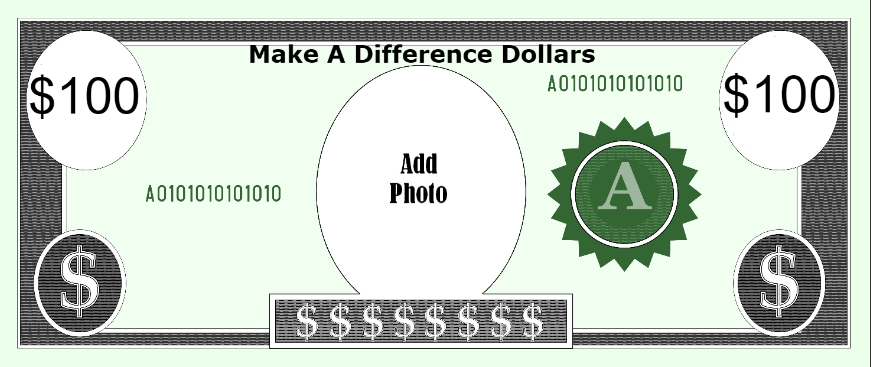 My name is: _____________
My name is: _____________
My name is: _____________
My name is: _____________
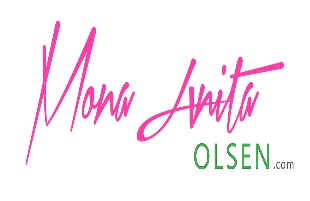 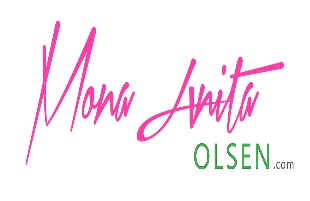 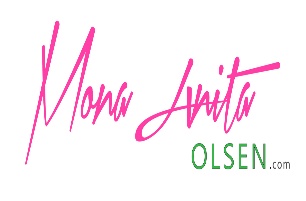 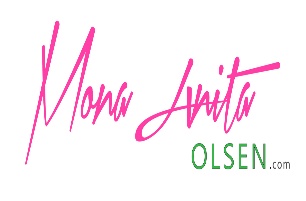 I opt to invest in: _____________
I opt to invest in: _____________
I opt to invest in: _____________
I opt to invest in: _____________